UML CLASS DIAGRAMS
Basics of UML Class Diagrams
What is a UML class diagram? 
Imagine you were given the task of drawing a family tree. The steps you would take would be:
Identify the main members of the family
Identify how they are related to each other
Find the characteristics of each family member
Determine relations among family members
Decide the inheritance of personal traits and characters
Basics of UML Class Diagrams
A UML class diagram is similar to a family tree. 
A class diagram consists of a group of classes and interfaces reflecting important entities of the business domain of the system being modeled, and the relationships between these classes and interfaces. 
The classes and interfaces in the diagram represent the members of a family tree and the relationships between the classes are analogous to relationships between members in a family tree. 
Interestingly, classes in a class diagram are interconnected in a hierarchical fashion, like a set of parent classes (the grand patriarch or matriarch of the family, as the case may be) and related child classes under the parent classes.
Basics of UML Class Diagrams
Similarly, a software application is comprised of classes and a diagram depicting the relationship between each of these classes would be the class diagram.
By definition, a class diagram is a diagram showing a collection of classes and interfaces, along with the collaborations and relationships among classes and interfaces
A class diagram is a pictorial representation of the detailed system design
Now you now know what a class diagram is. But, how does a class diagram relate to the use case diagrams that that we learned before?
Basics of UML Class Diagrams
When you designed the use cases, you must have realized that the use cases talk about "what are the requirements" of a system. 
The aim of designing classes is to convert this "what" to a "how" for each requirement
 Each use case is further analyzed and broken up into atomic components that form the basis for the classes that need to be designed
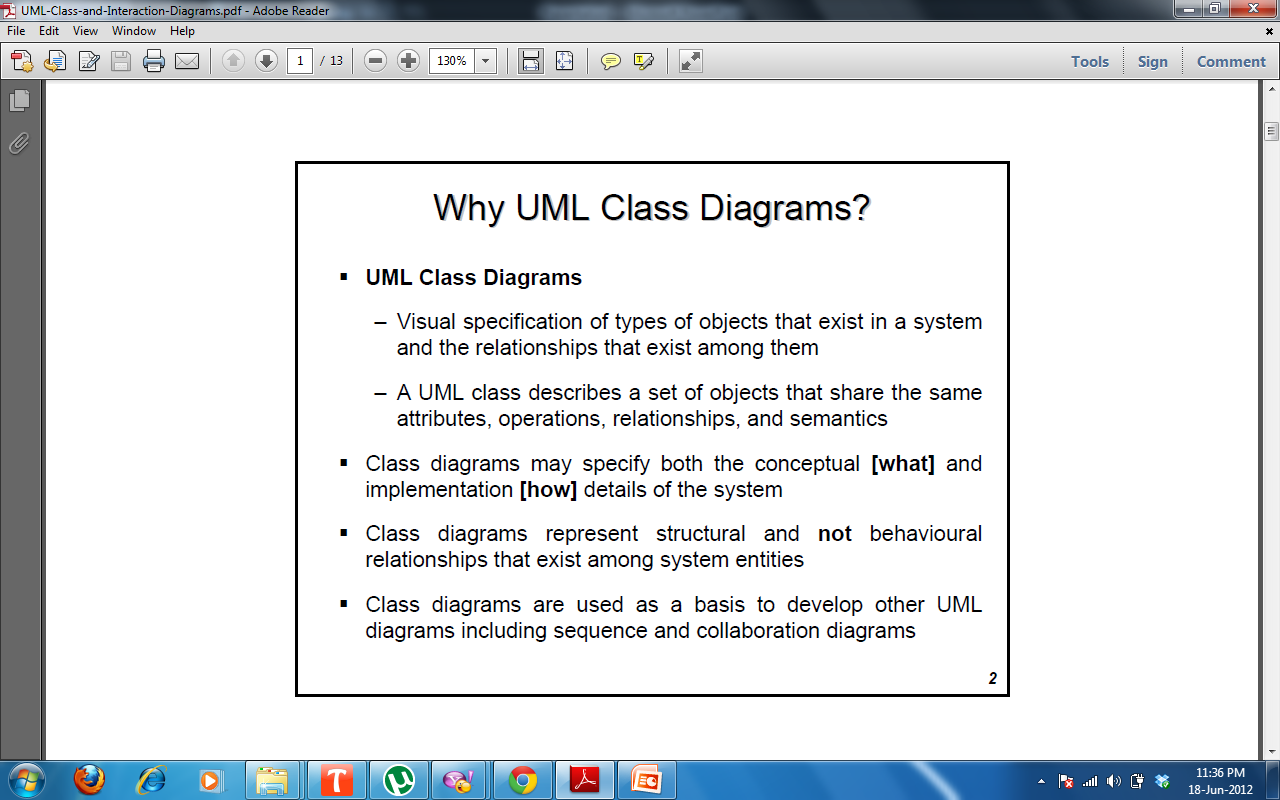 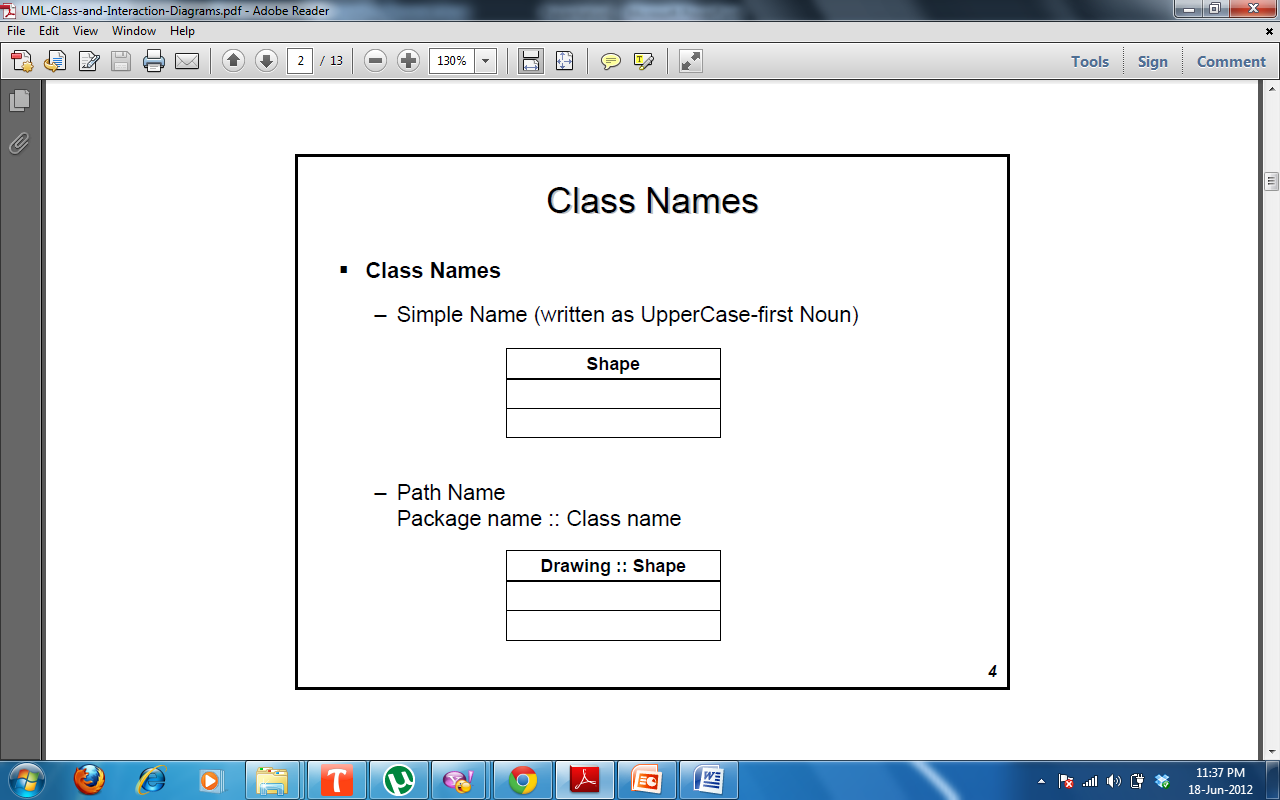 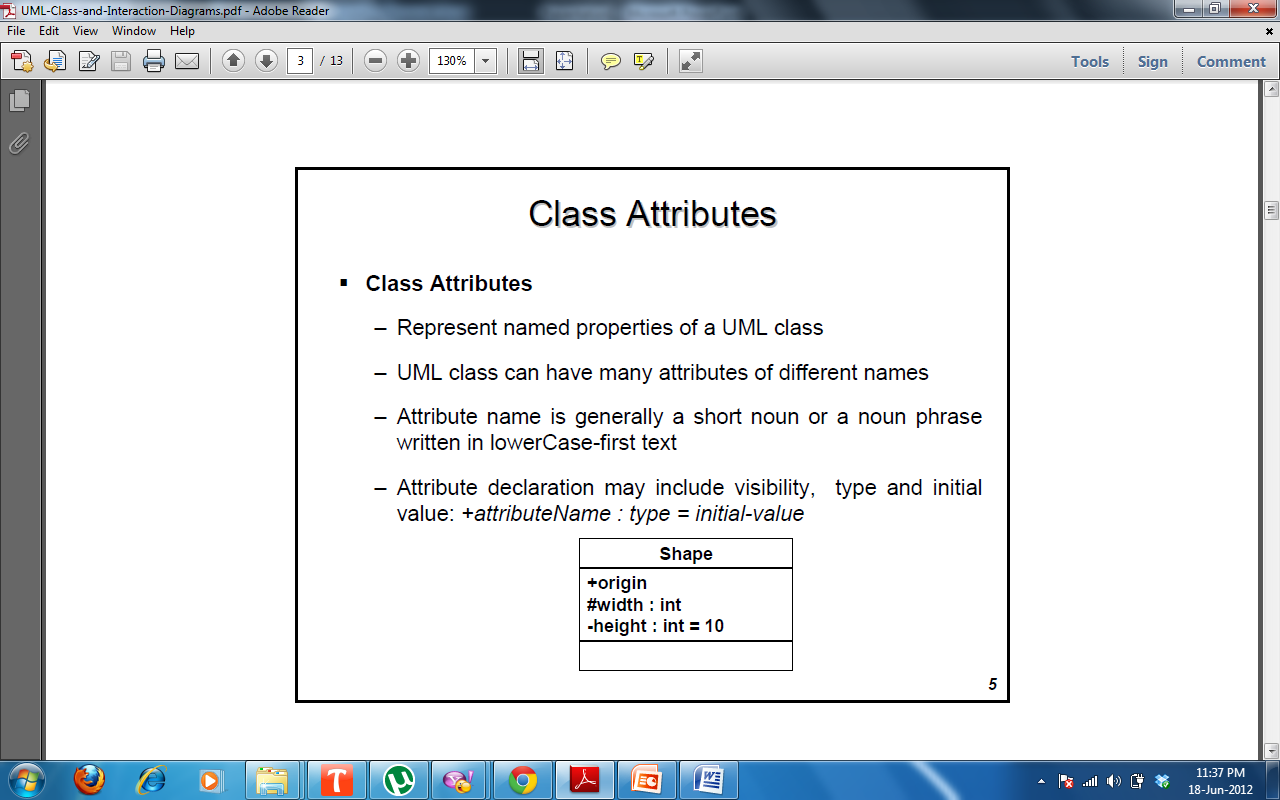 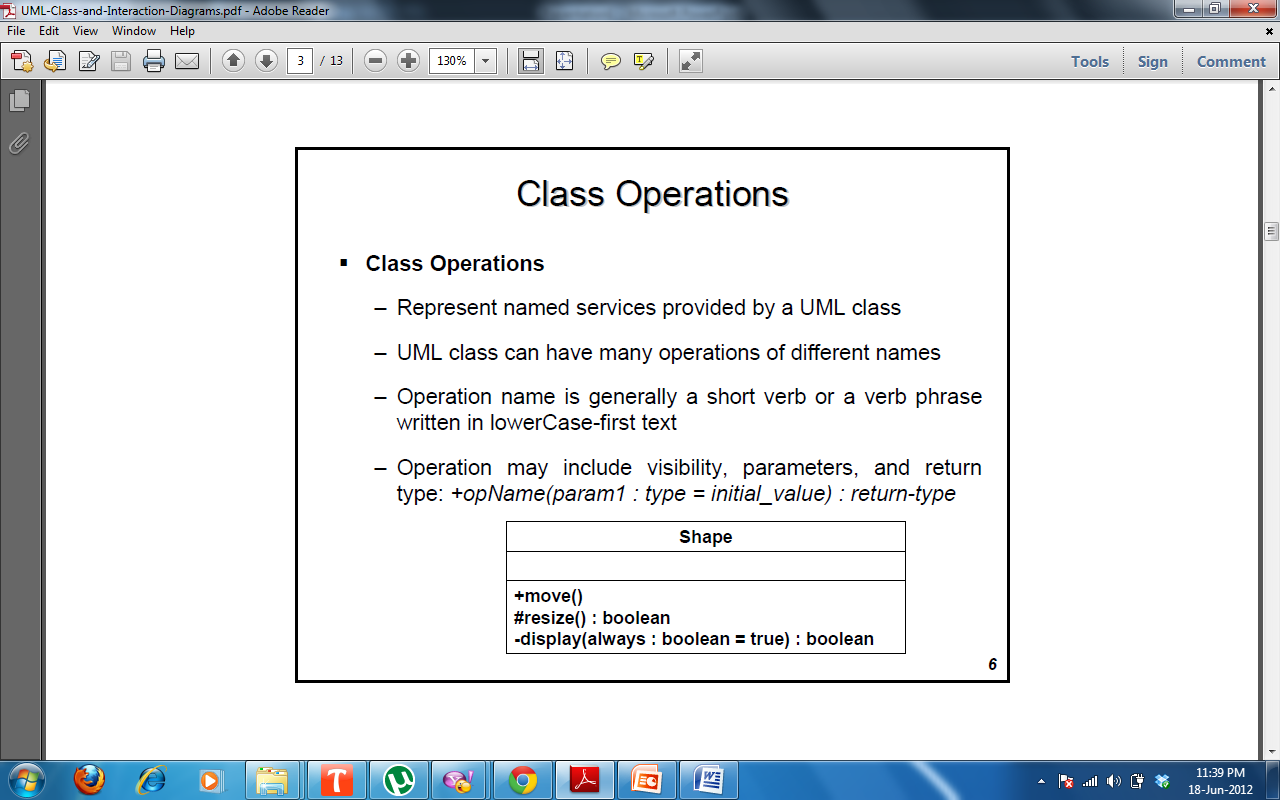 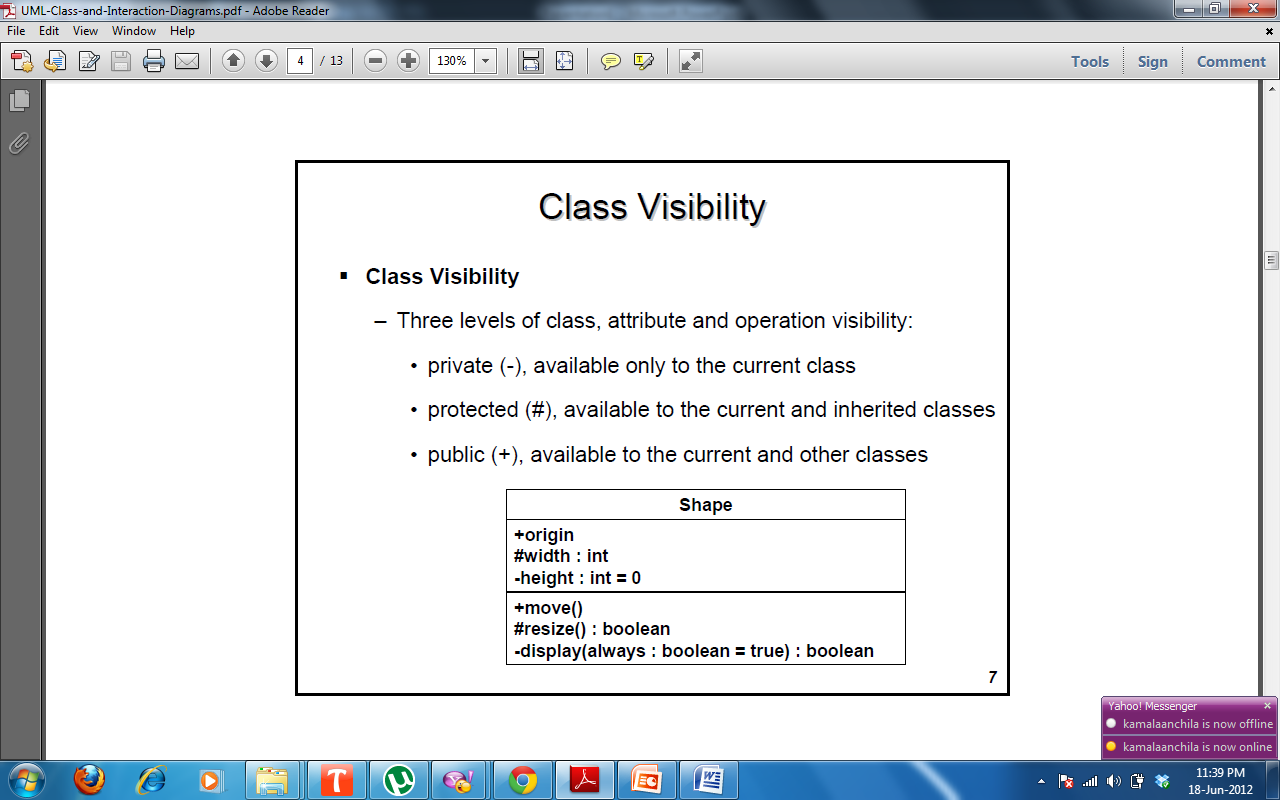 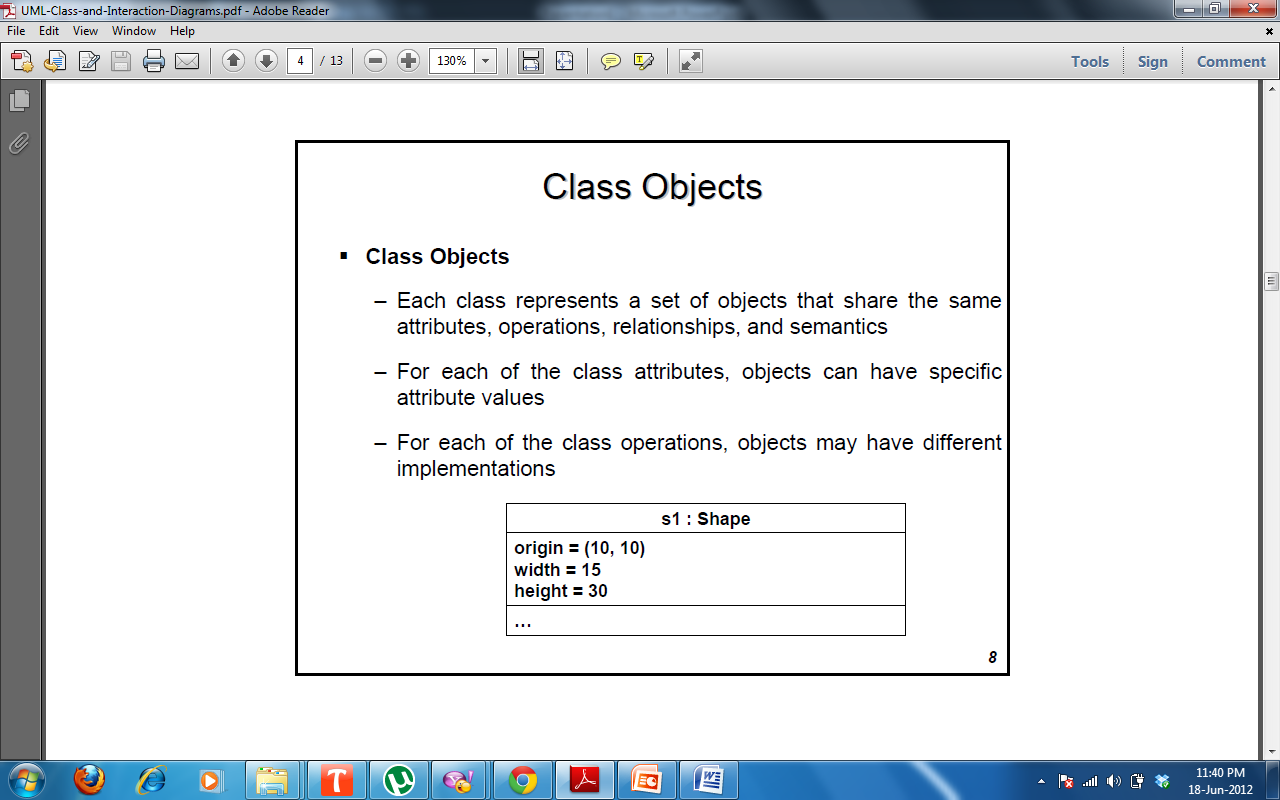 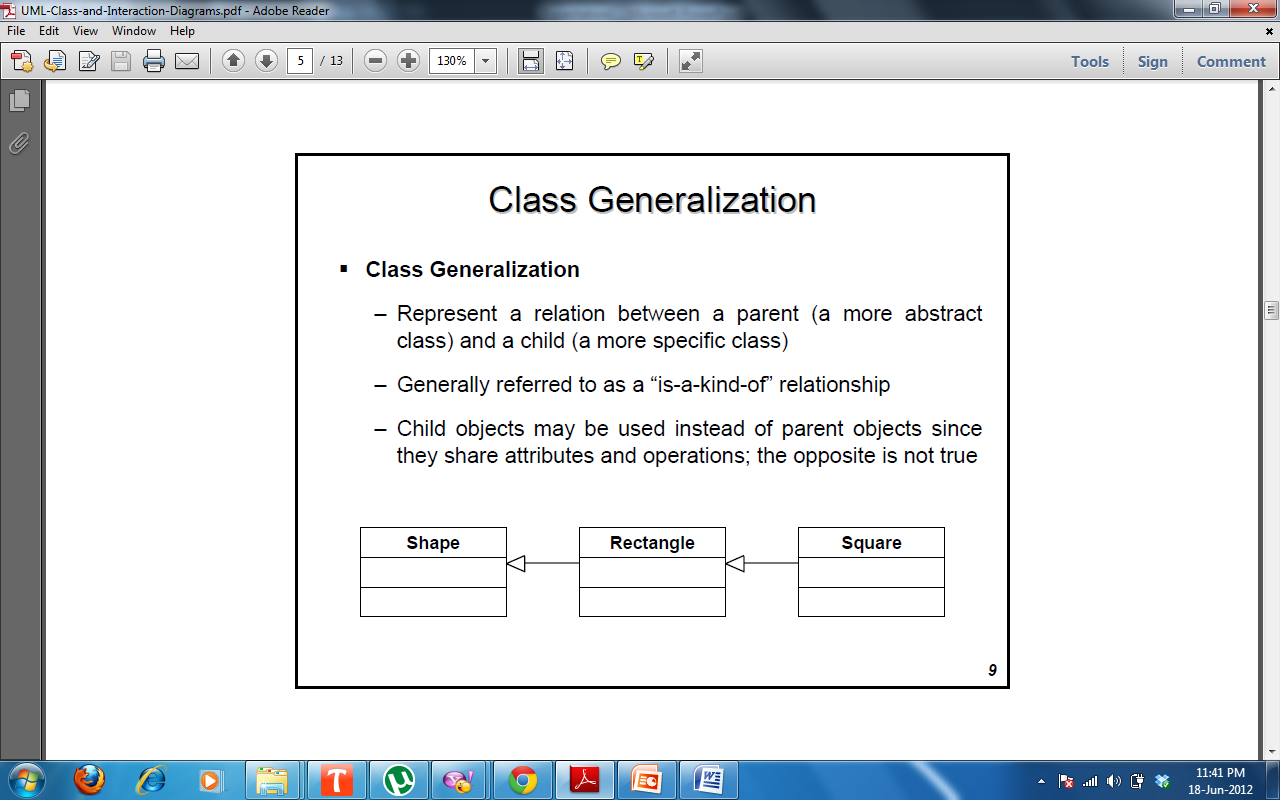 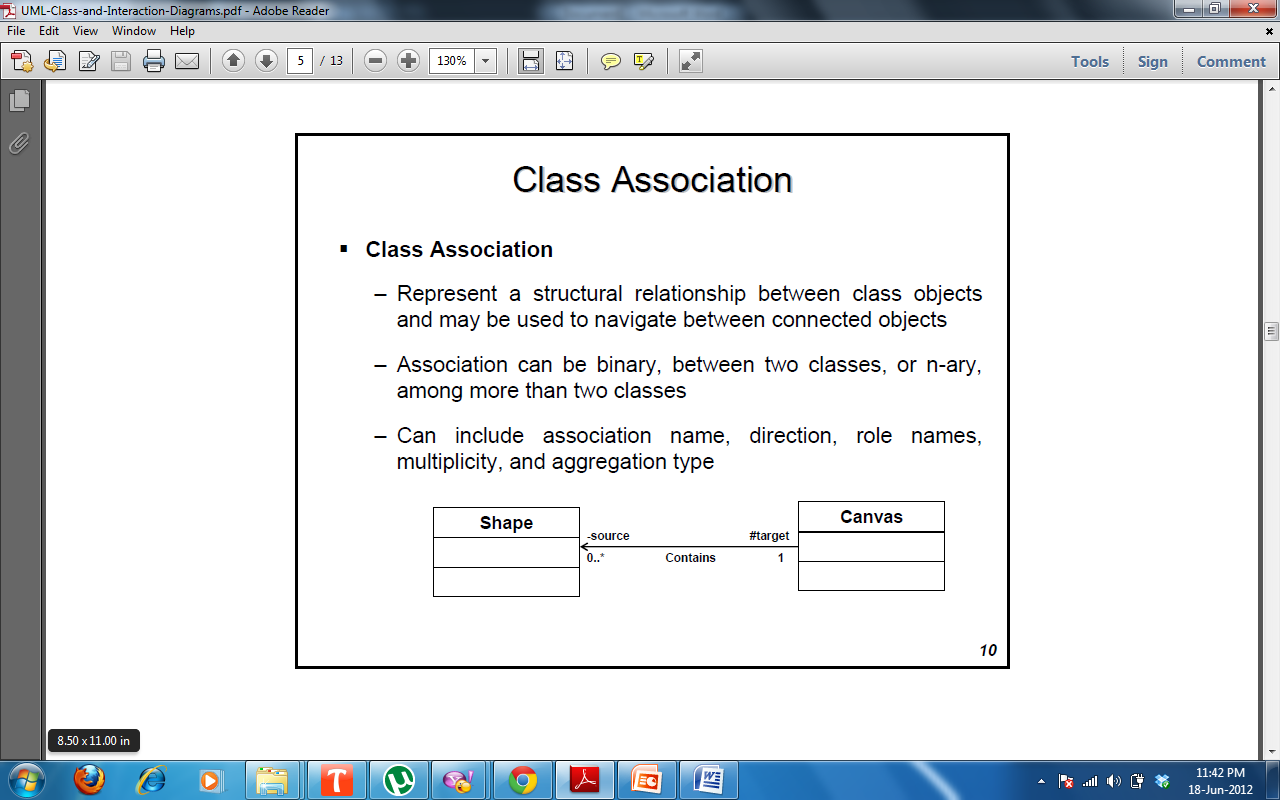 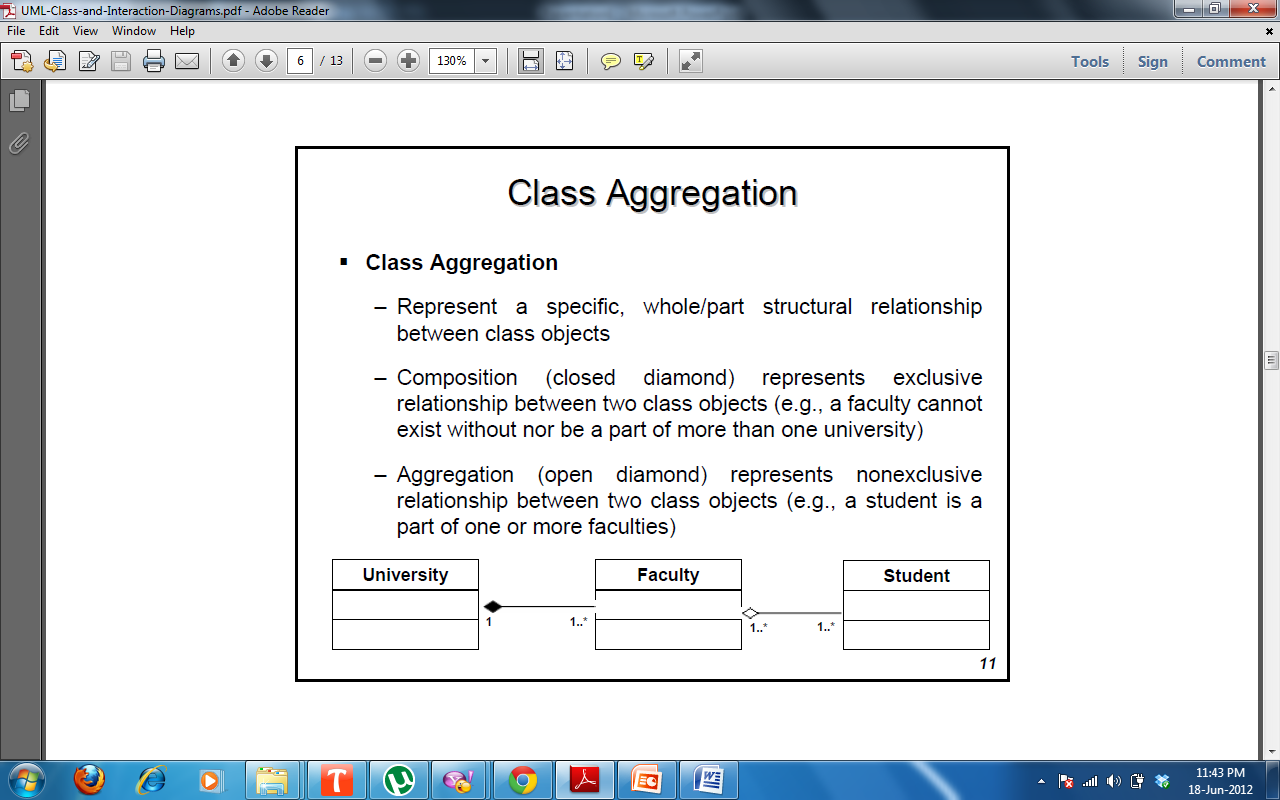 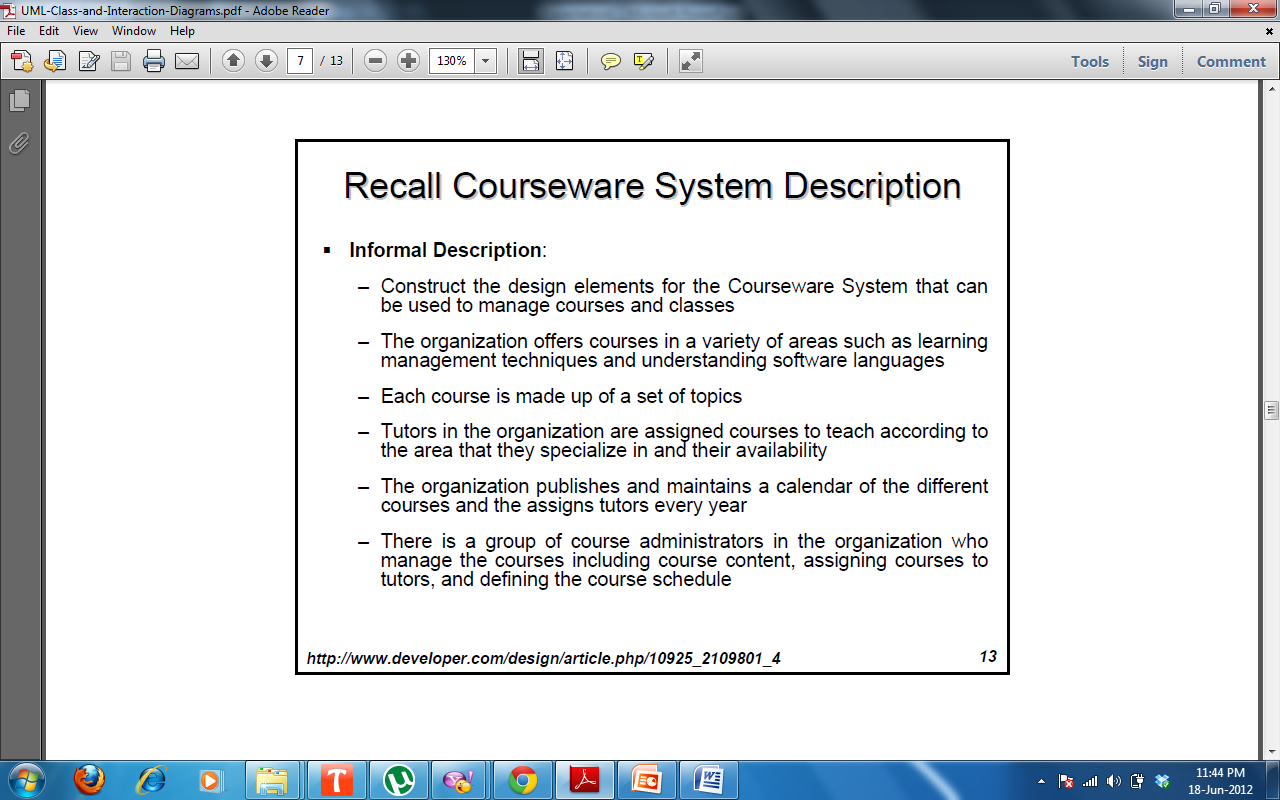 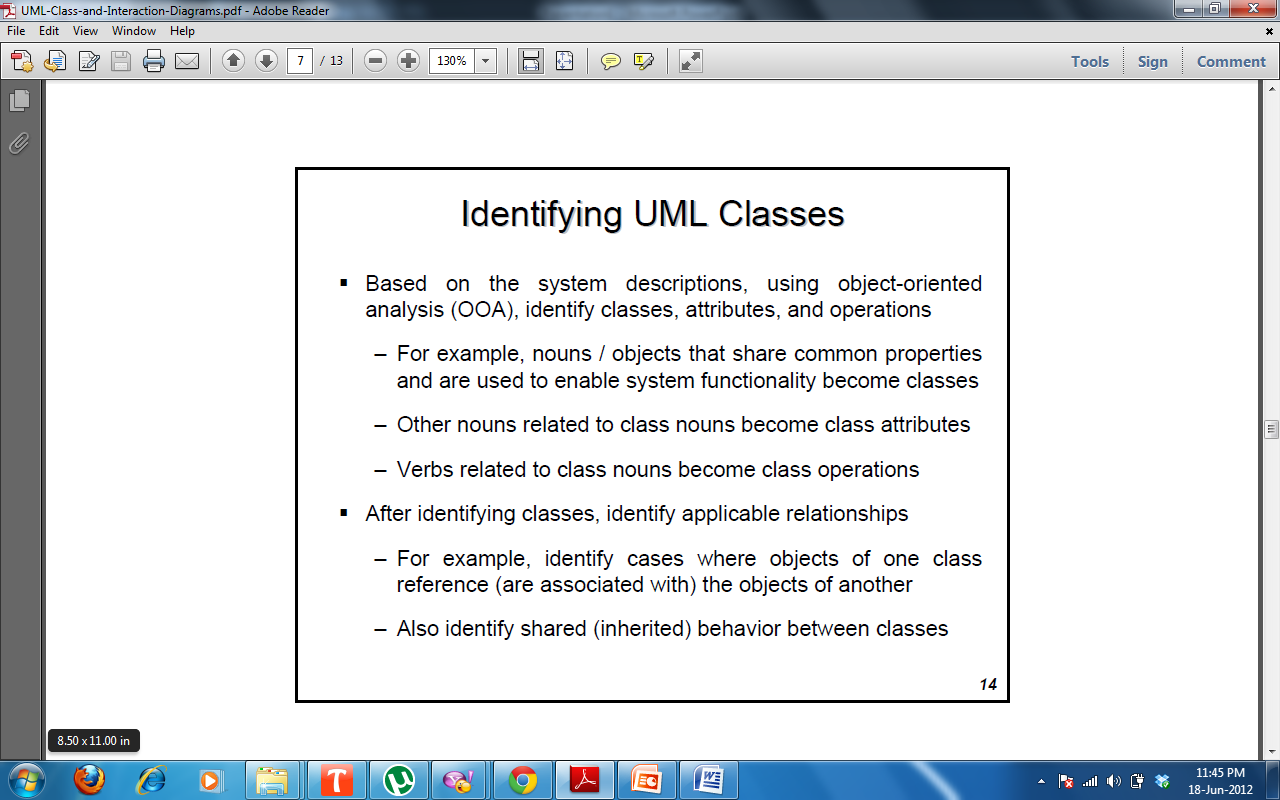 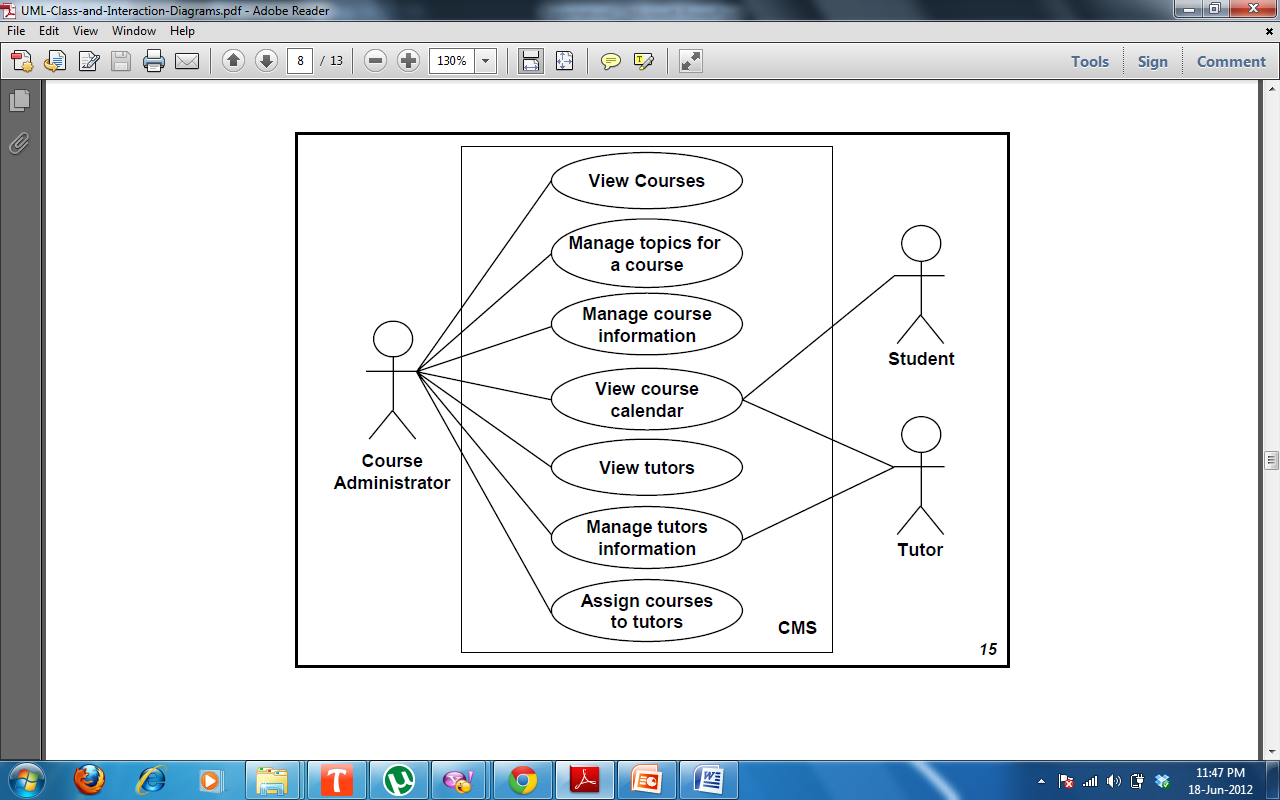 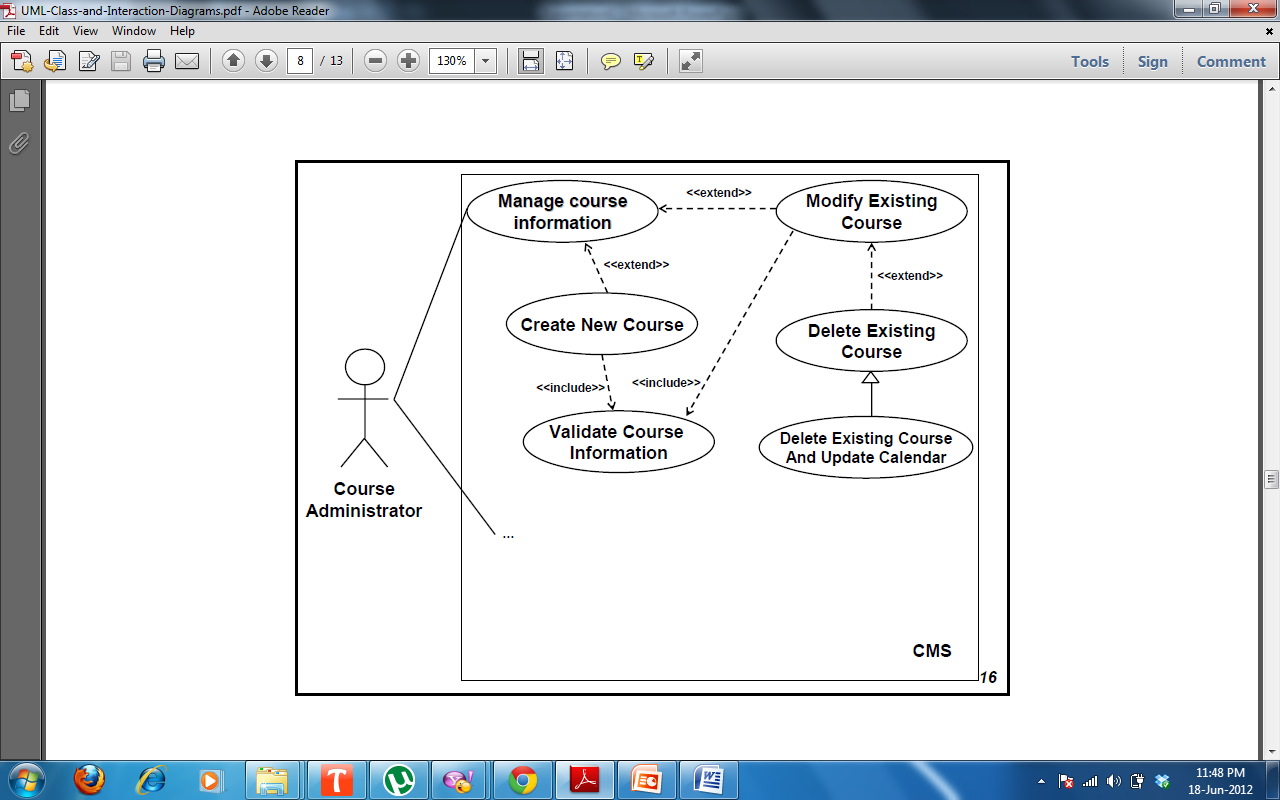 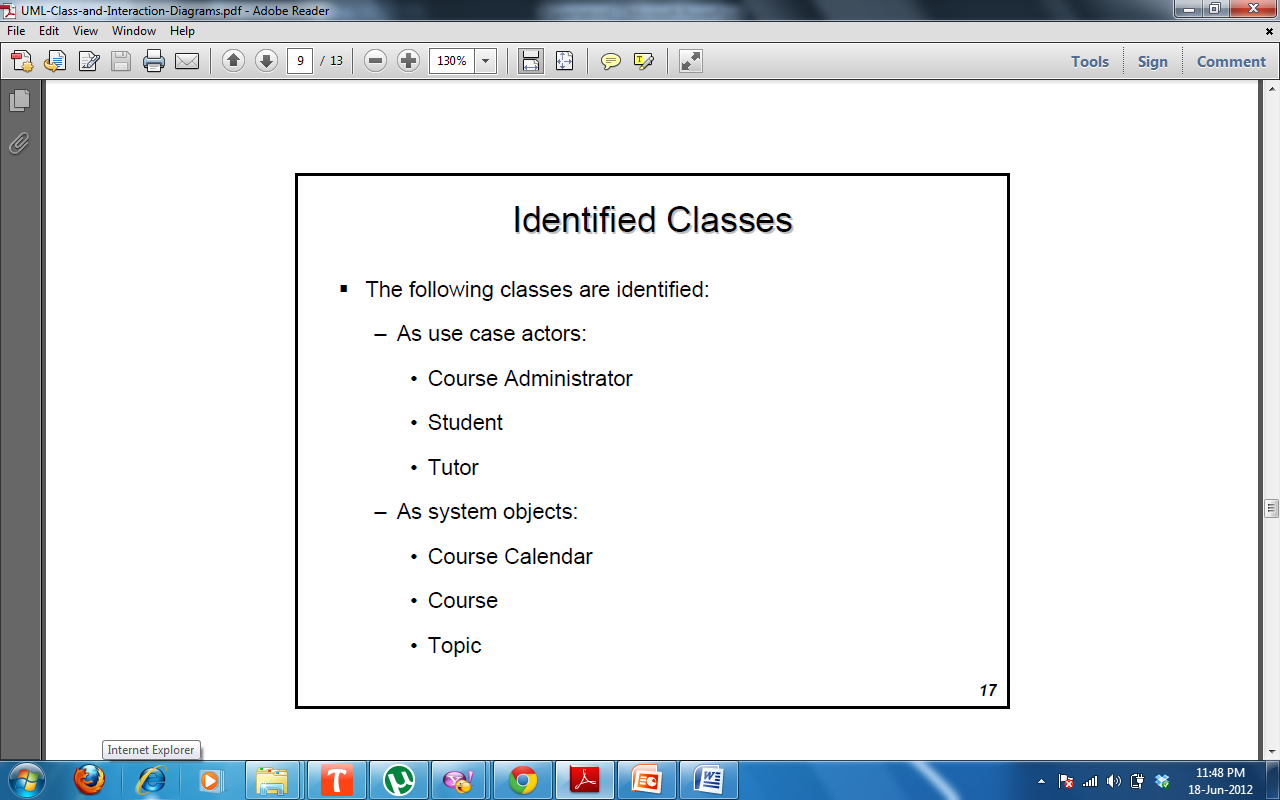 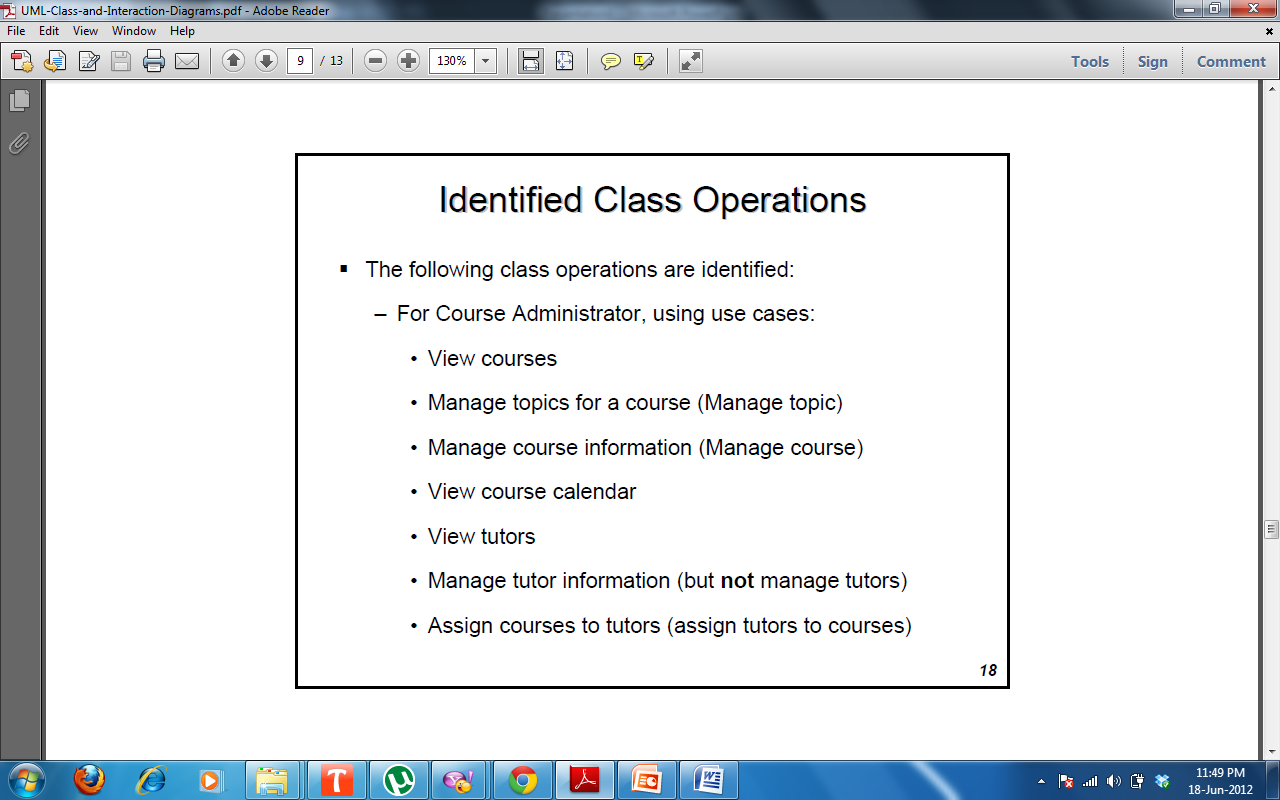 Set of Operations for the Classes
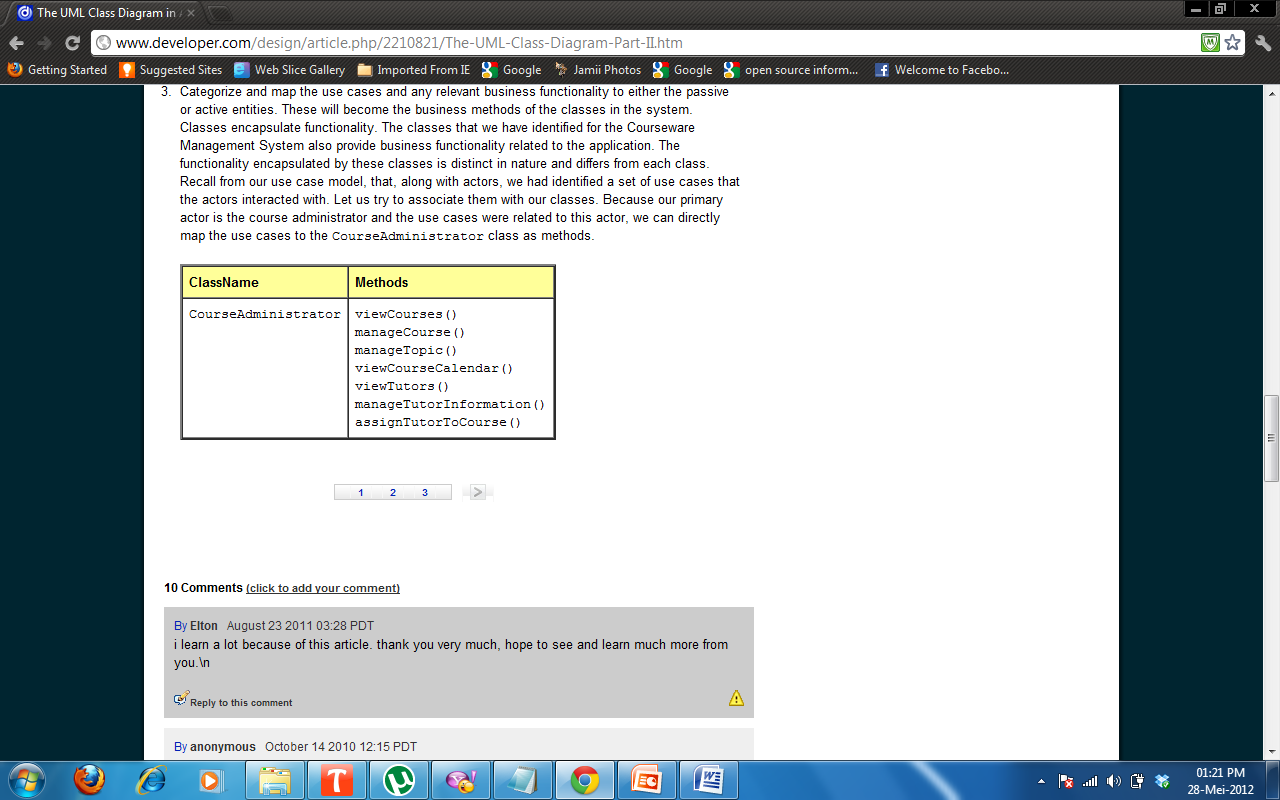 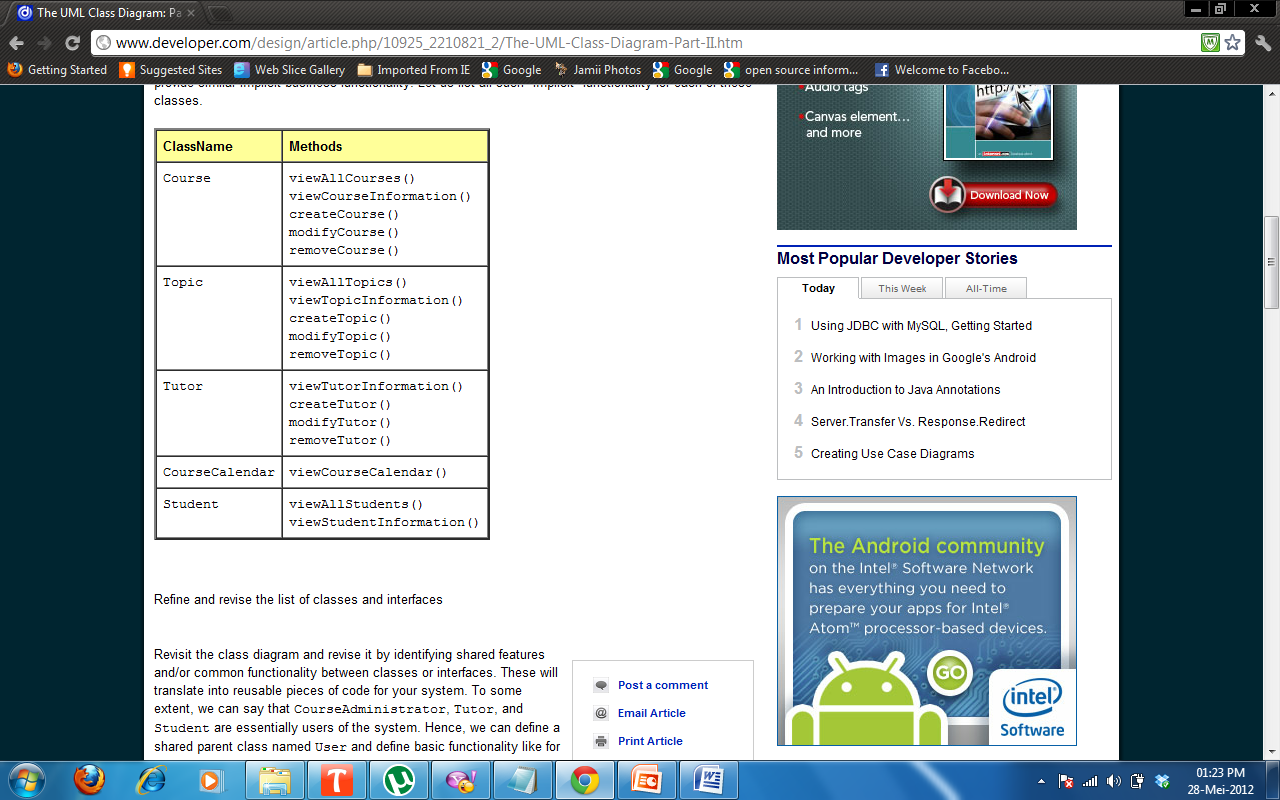 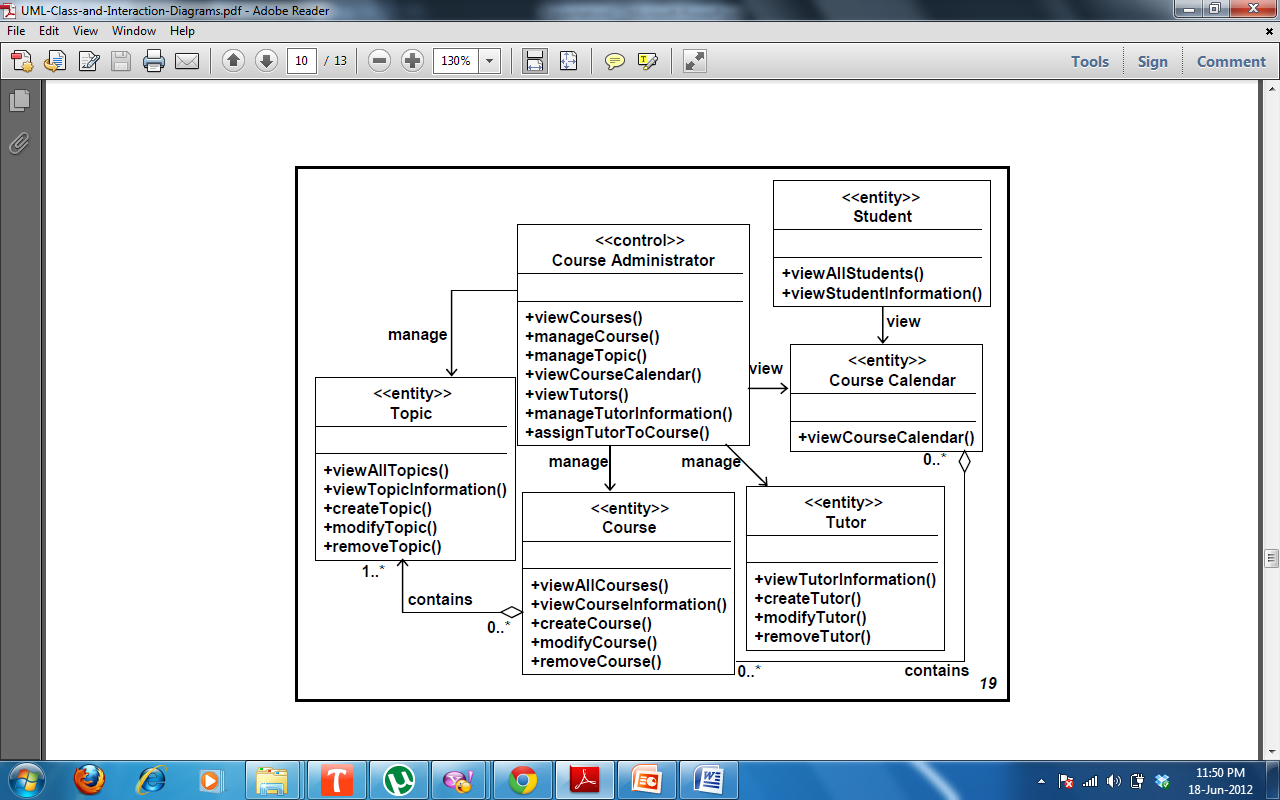 Class Diagram
Example 2: University Teams Scenario
In the project analysis course at UvA, students are members of teams. 
Each team has 2 or 3 members. 
Each team completes 0 to 3 assignments. 
Each student takes exactly one midterm test. 
Computer Science students have a single account on the CDF facility, while each engineering student has an account on the Engineering facility. 
Each assignment and midterm is assigned a mark

Design a Class Diagram for the scenario
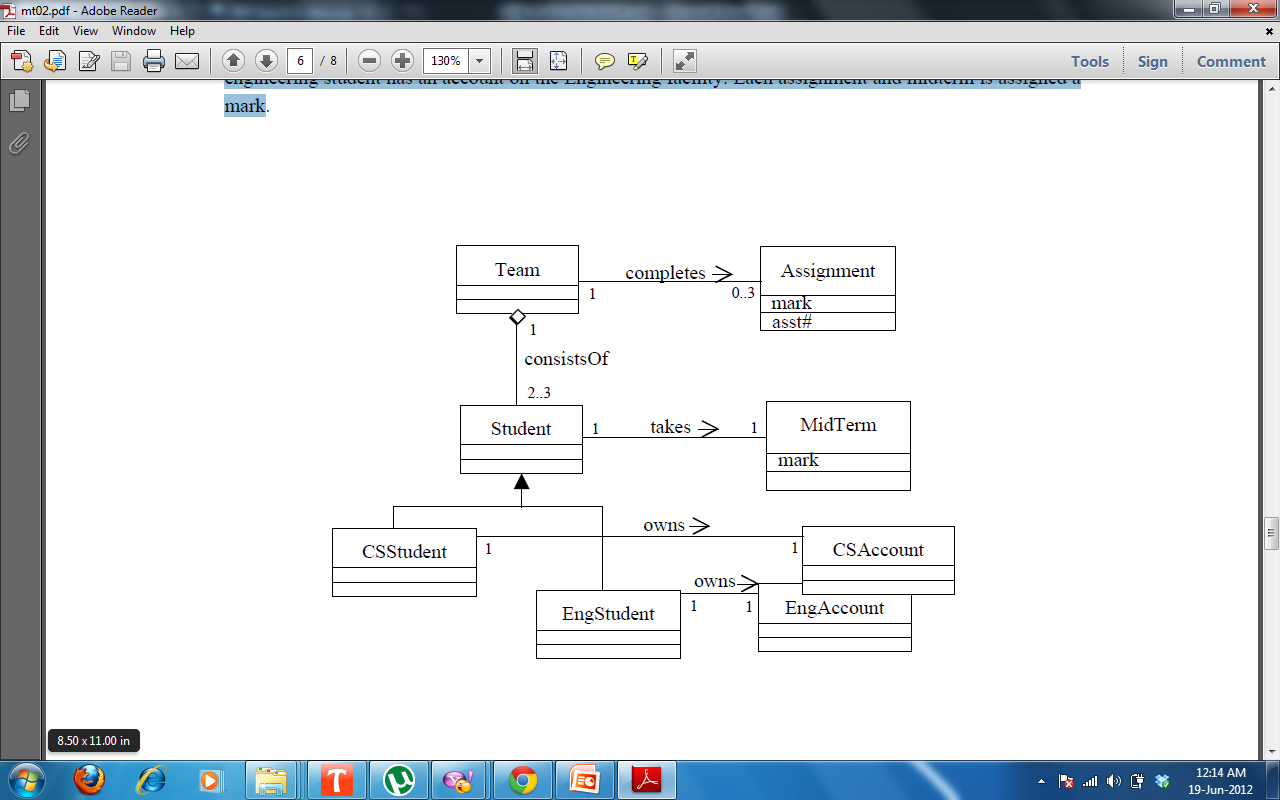 Example 3: University 2 Scenario
A university offers degrees to students. 
The university consists of faculties each of which consists of one or more departments. 
Each degree is administered by a single department.
Each student is studying towards a single degree. 
Each degree requires one to 20 courses. 
A student enrolls in 1-5 courses (per term.) 
A course can be either graduate or undergraduate, but not both. 
Likewise, students are graduates or undergraduates but not both.
Draw a class diagrams which represents the generic objects and relationships described above. Make sure to specify multiplicities for all associations shown in your diagrams.
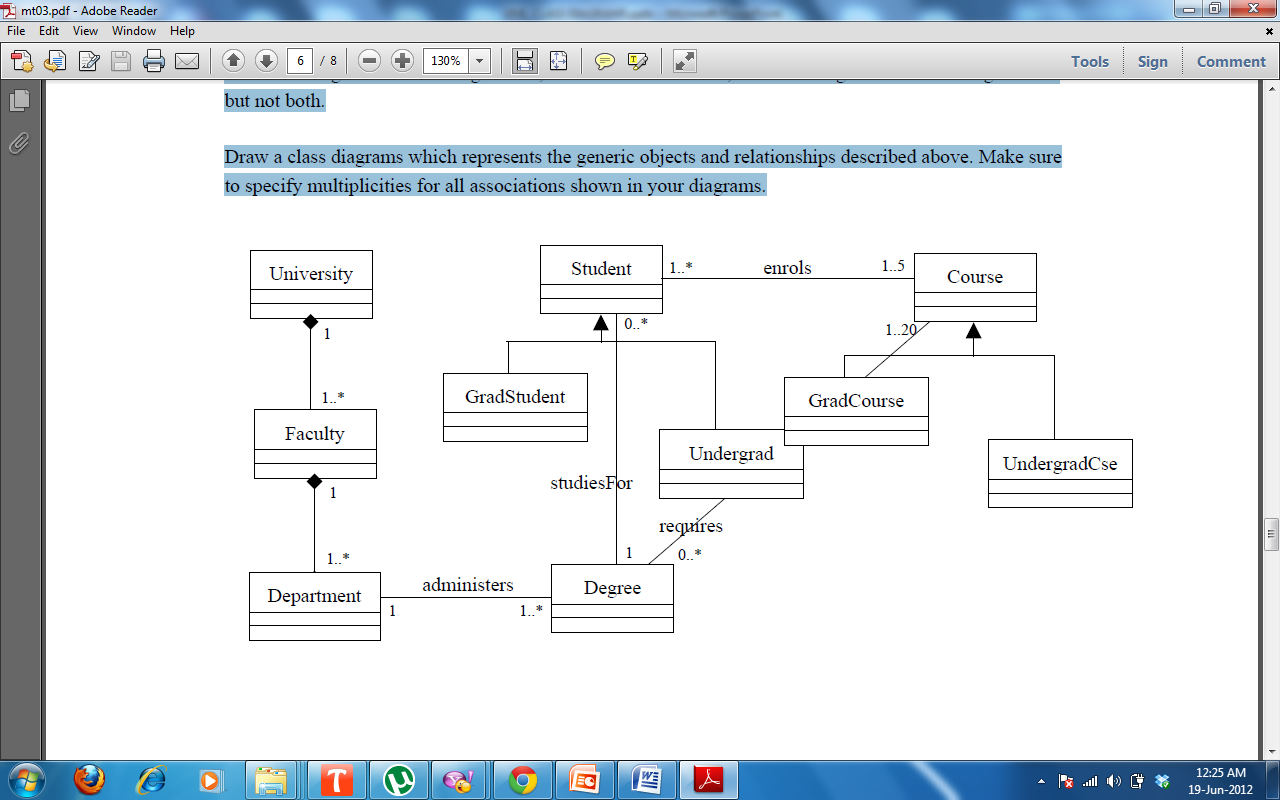 Example 4: Organization Scenario
Consider the world of companies:
 Companies employ employees (who can only work for one company), and consist of one or more departments. 
Each company has a single president, who is an employee. 
Departments have employees as members and run projects (one or more.)
Employees can work in 1 to 3 projects, while a project can have 2 to 50 assigned employees. 
You may assume that companies have a name and address, while employees have a emp# and a salary
Design a Class Diagram
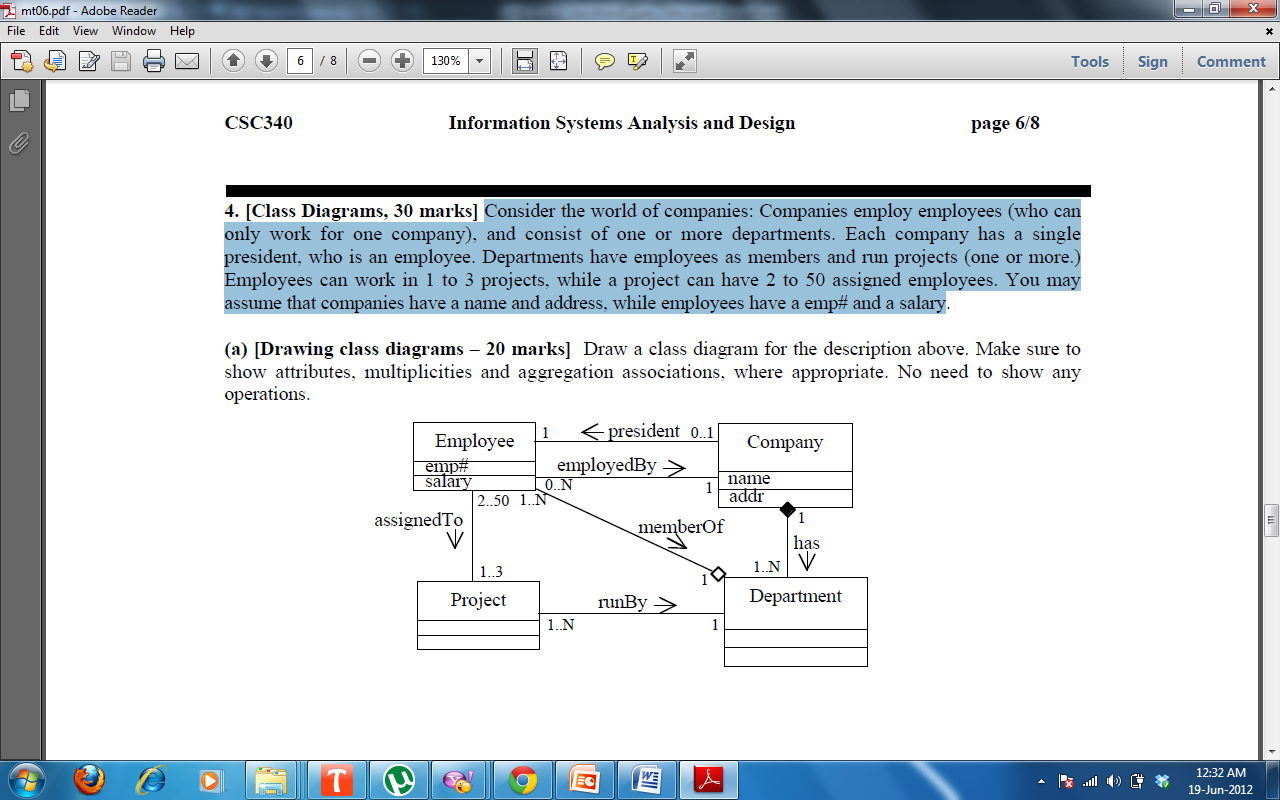 QUESTIONS